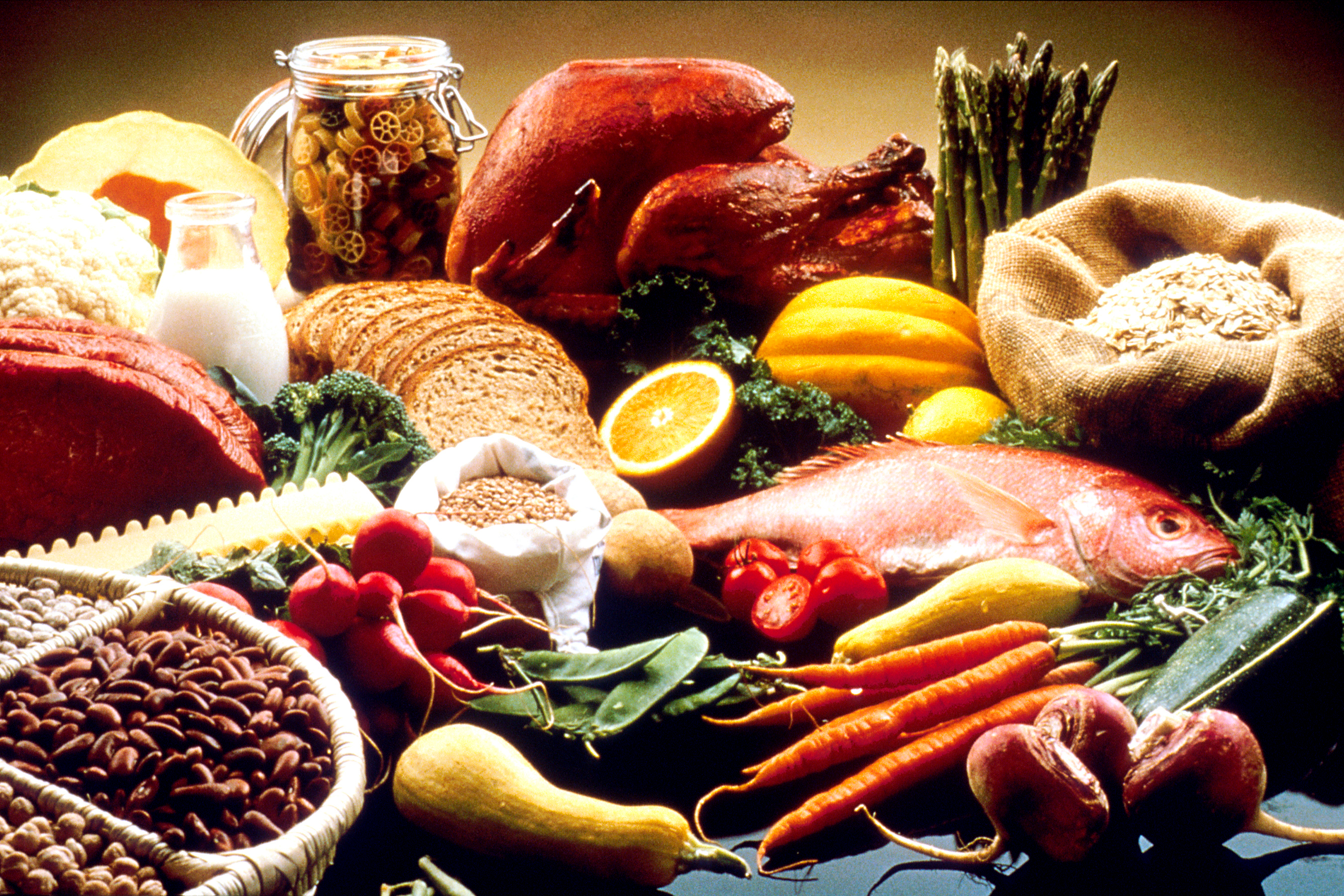 Performing under Pressure; on the Biology, Psychology and Sociology of stress in high-performance professions
IX – Nutrition, stress and performance
On the chaos that is Nutrition Science
Everyone has their favourite diet and tests it against the standard American diet (MacDonald’s, Burger king and worse).
Very few randomised trails
Extremely complicated to get people to follow a diet
Animal studies usually do not translate well
Mostly self-report data (highly unreliable)

Mostly aimed at the treatment of disease rather than optimum function
Heart disease, obesity, diabetes 
With the exception of sport’s science, longevity research
The first question to ask:What are you aims?
Nutrition is probably not a question of ‘optimal’ function, but of optimisation for a specific outcome. 
Longevity
Peak performance 
Psychological stability



Stress resilience and peak performance?
The second question: what else are you doing/willing to do?
Nutrition does not exist in a vacuum. 	
Physical exercise
Link with carbohydrate consumption
Sleep
Affects leptin levels, amongst other endocrine and neuroendocrine systems. 
Mental health
Your mental state may influence metabolism and vice versa.
The natural starting point:What did we evolve to eat?
How far back do we go?
Which ancestral species?
The further back you go the more fruit and leaves based diet gets (humans are believed to have first appeared between 300 and 500 thousand years ago). 
After the advent of meat eating (at least 2.6 million years ago)
Energy surplus
After the advent of cooking (300 000 – 2 million years ago)
Energy surplus + gut-size reduction
After the agricultural revolution (+/- 11 700 years ago)
Rise in population, organisation and culture
Wrangham, R. (2009). Catching Fire: How Cooking Made Us Human. New York: Basic Books.
Thompson, J. C., Carvalho, S., Marean, C. W., & Alemseged, Z. (2019). Origins of the human predatory pattern: The transition to large-animal exploitation by early hominins. Current Anthropology, 60(1), 1–23. https://doi.org/10.1086/701477
Diamond, J. (2003). Guns, Germs, and Steel in 2003. Antipode, 35(4), 829–831. https://doi.org/10.1046/j.1467-8330.2003.00357.x
Changes in the food supply
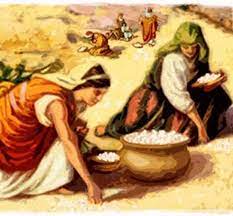 Many of the foods of the time do no longer exist

Selective breeding of food stuffs

All year round access

Climate change & the disappearance of species
Changes in consumption culture
3 meals a day with snacks
Throughout most of pre-agricultural history people went often through short periods (a few days) of food deprivation, but rarely through starvation.
	
Non-stop availability
Obesity and diabetes

High levels of food-processing
Excess levels of salt, sugar and unhealthy fats
What do we actually know about prehistoric diet?
Atkins, paleo, raw, vegan, carnivore, keto … ????

We actually know surprisingly little
Generalist (all types of food stuffs)
An aim at digestibility (cooking) 

But!!!! This diet was consumed in a highly physically active context!
Start of meat eating
Climate change: more grass lands.
Hunting is dangerous and hard. How do you start eating meat? 
Scavenging (also rather dangerous but….. BONE MARROW!!!!)
Remains fresh for a few days because its encaged in a handy little box (bone)
Doesn’t take complicated tools (a stone)
High in fat
Thompson, J. C., Carvalho, S., Marean, C. W., & Alemseged, Z. (2019). Origins of the human predatory pattern: The transition to large-animal exploitation by early hominins. Current Anthropology, 60(1), 1–23. https://doi.org/10.1086/701477
Thompson, J. C., McPherron, S. P., Bobe, R., Reed, D., Barr, W. A., Wynn, J. G., … Alemseged, Z. (2015). Taphonomy of fossils from the hominin-bearing deposits at Dikika, Ethiopia. Journal of Human Evolution, 86, 112–135. https://doi.org/10.1016/j.jhevol.2015.06.013
Hunting & endurance running
Big game overheats quicker 

If you can cool more easily, hunting becomes easy. 
No need for sophisticated tools
No need for extreme physical output
Pickering, T. R., & Bunn, H. T. (2007). The endurance running hypothesis and hunting and scavenging in savanna-woodlands. Journal of Human Evolution, 53, 434–437. https://doi.org/10.1016/j.jhevol.2007.01.012
Key nutrients
Micronutrients 

Vitamins
Minerals
Macronutrients

Carbohydrates (4cal/gram)
Protein (4cal/gram)*
Fat (9cal/gram)*
Micronutrients
Deficiencies, and in some cases excess, of a micronutrient may affect both the stress response and resilience. Regular bloodwork should tell you if you are deficient in anything. 
Common deficiencies
Iodine
Calcium
Magnesium
Vitamins A, B12, D
Iron
Others to pay attention to: 
Omega 3 fatty acids (anti-inflammatory)
Antioxidants
Macronutrients
The main sources of fuel and building materials

Fat and protein are essential

We can survive without carbohydrates
Endogenous production of glucose for the brain
The digestive system has specific sensors for different nutrients
Sugars
We like sweet things even if you numb taste buds
Stimulates endorphin secretion
Amino acids (building blocks of protein)
We will eat until we have enough, not until we are full
L-tyrocine (dopamine precursor)
Chicken, turkey, fish, milk, yoghurt and almonds
Tryptophan (serotonin precursor)
Fats (lipids)
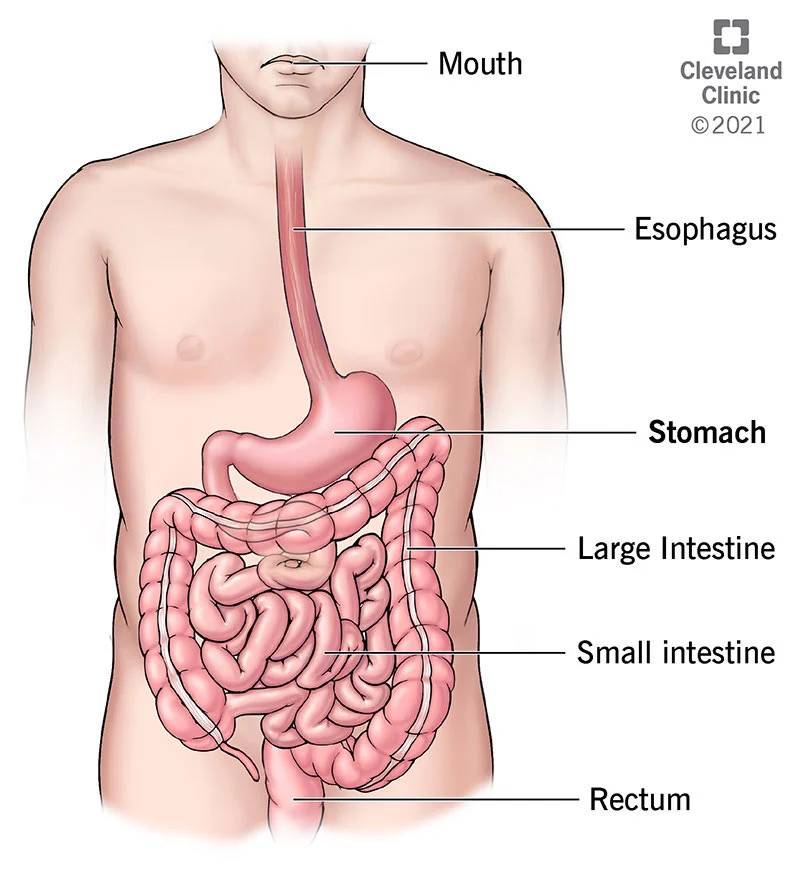 The system simplified
What you do not use, you store. But, not all macronutrients are stored the same way.
Insulin
Fat metabolism

Stress releases stored energy
Cortisol

Stress for no real reason 
You dump a lot of energy on the system, remove it, dump it back in, remove it, etc.
Serotonin: the relax neuromodulator
Carbohydrates stimulate serotonin secretion
Rest and digest – relax
SSRIs – Common anti-depressants but serious side-effects
Blunted emotions
Diminished motivation
Diminished hunger
Diminished sex-drive
Fasting
Autophagy
ketosis

Longevity

Regulation of insulin levels

Neurogenesis
Mattson, M. P., Longo, V. D., & Harvie, M. (2017). Impact of intermittent fasting on health and disease processes. Ageing Research Reviews, 39, 46–58. https://doi.org/10.1016/j.arr.2016.10.005
Longo, V. D., Mitteldorf, J., & Skulachev, V. P. (2005). Opinion: Programmed and altruistic ageing. Nature Reviews Genetics, 6(11), 866–872. https://doi.org/10.1038/nrg1706